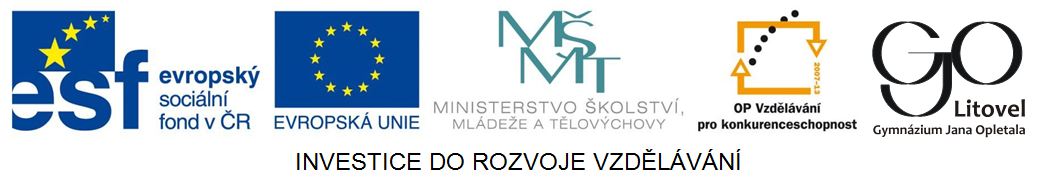 Sochařství, malířství, užité umění
Secese
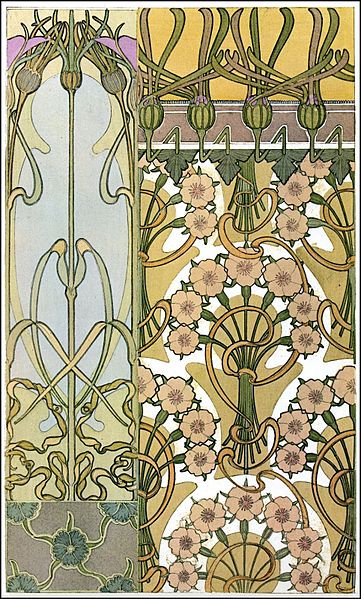 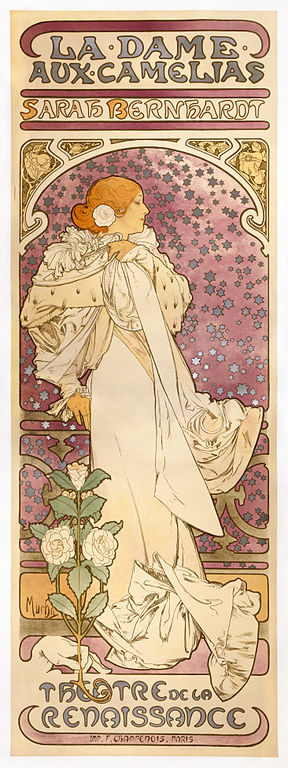 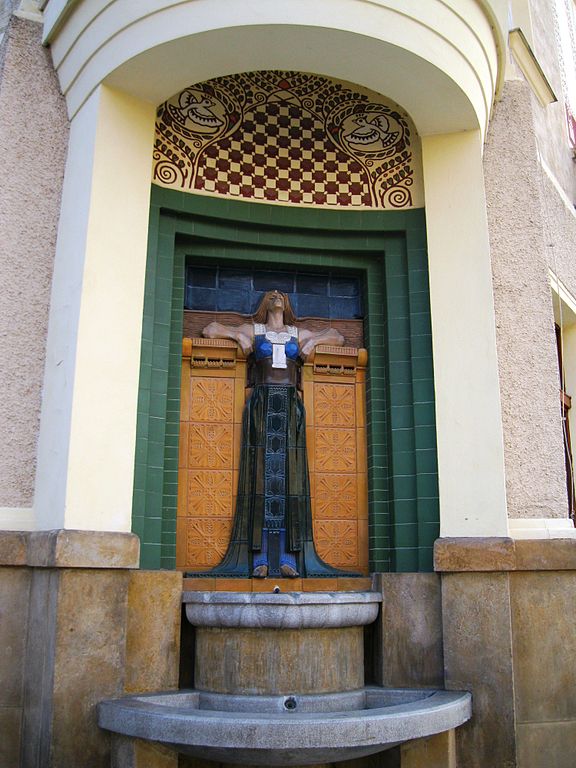 Secese
Obr. 1, 2, 3
1890 – 1905
Glasgow, Mnichov, Berlín, Vídeň, Brusel a Barcelona
později se secese dostala i do Ameriky
Secese
poslední „velký sloh“, který zasáhl všechny obory výtvarného umění
móda, životní styl 
nábytek, šperky, bytové doplňky, knižní grafika,….
oblíbený měšťanský styl
slovo pochází z latiny: secessio –  odtržení
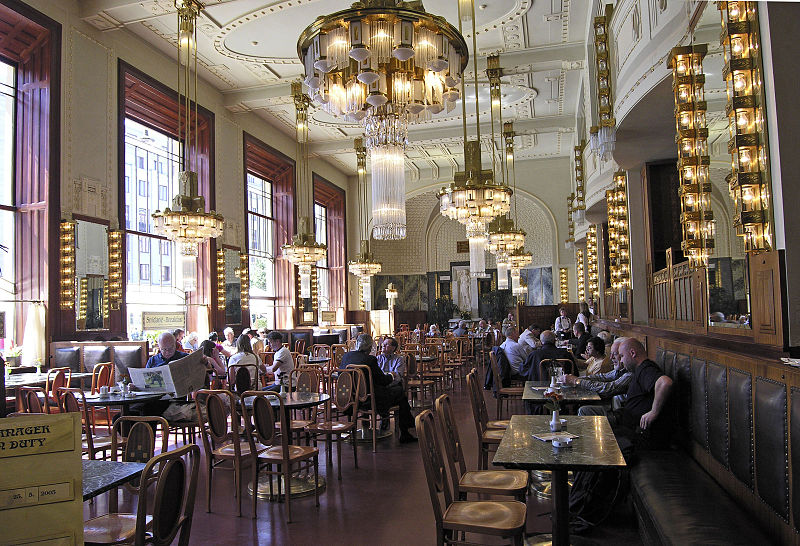 Obr. 4
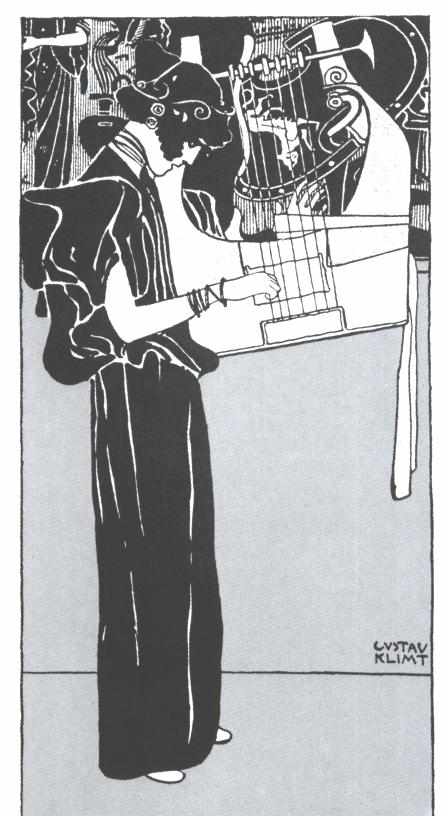 Znaky
výrazná bohatá dekorace
plynulá vlnící se křivka
dynamismus, asymetrie
rostlinné a figurální motivy
sochařství – součást architektury             a užitého umění
vysoká úroveň uměleckého řemesla
bohaté tvarování kovových detailů
používání keramických prvků 
   (majolika)
inspirace lidovým uměním
Obr. 5
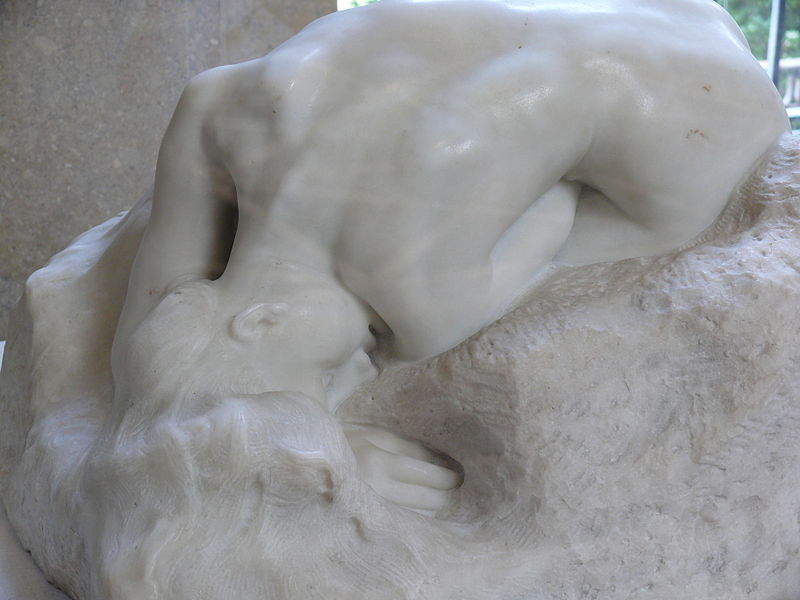 Obr. 6
Auguste Rodin, 1840-1917
fr. sochař, část jeho tvorby ovlivněna secesí – ladnost postav, křivky, Danaida
ovlivnil naše české sochaře (J. Mařatka, B. Kafka – jeho žáci)
velká výstava v Praze
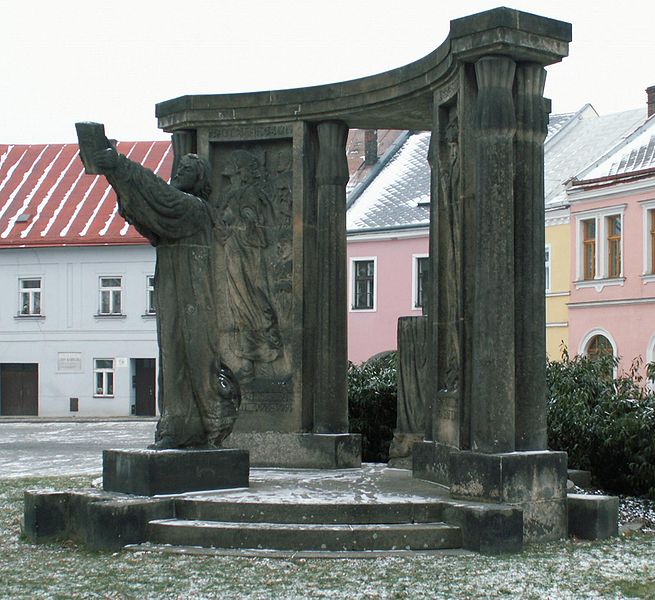 Obr. 7
František Bílek, 1872-1941
Prvky symbolismu a mystiky, velice duchovně založený člověk
Cykly. Život, Slepci, Vím, Cesta
Sochař, grafik, navrhuje architekturu
Pomník - Jan Blahoslav, Přerov
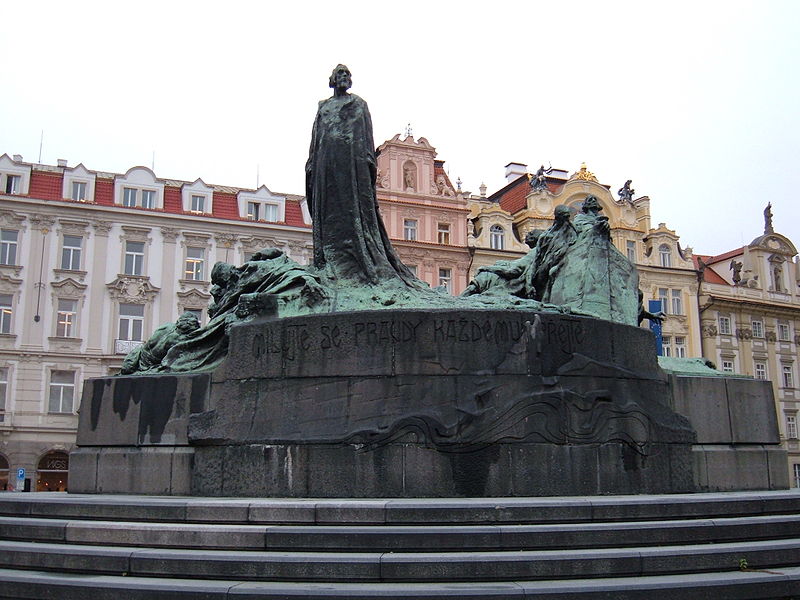 Obr. 8
Ladislav Šaloun, 1870-1946
Žák Bohuslava Schnircha, soch. výzdoba pražských secesních budov
Obecní dům, Hlavní nádraží
Portréty pro Pantheon Národního muzea a foyer Národního divadla
Pomník Mistra Jana Husa na Straroměstském náměstí
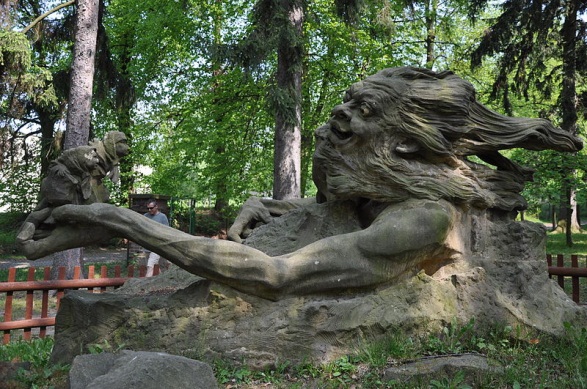 Ladislav Šaloun, 1870-1946
Obr. 9
Krakonoš, Hořice
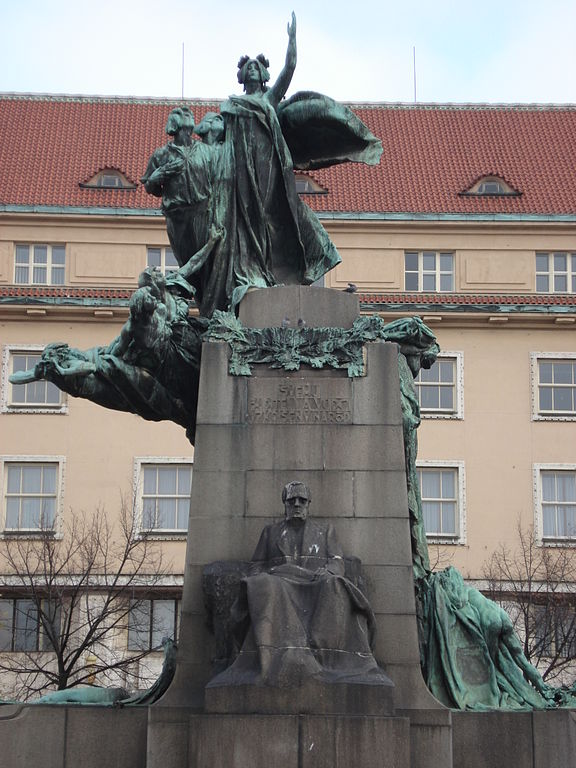 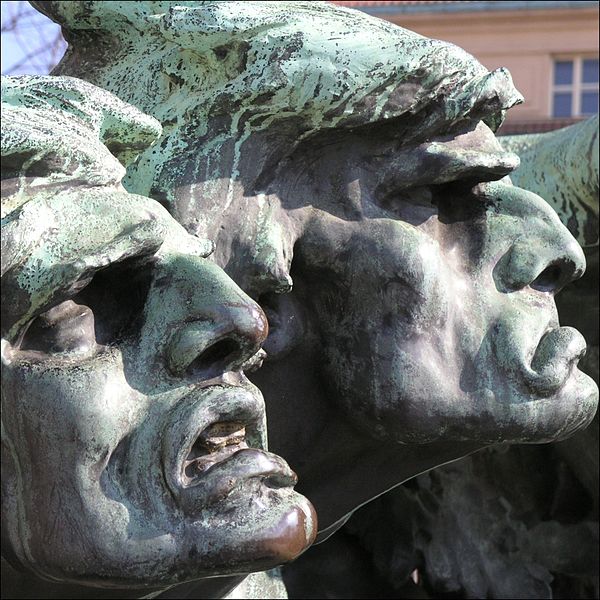 Stanislav Sucharda, 1866-1916
Obr. 10, 11
Významný český medailér
Pomník F. Palackého v Praze, 1989-1912
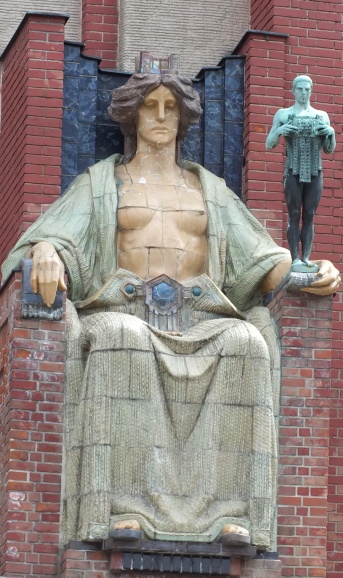 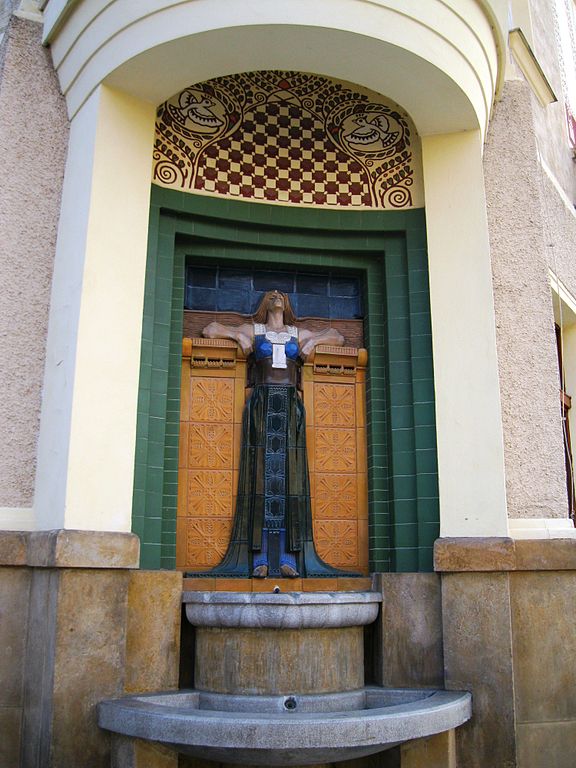 © Ivana Spurná
Obr. 2,
Stanislav Sucharda, 1866-1916
Sochařská výzdoba 
Zemská banka v Praze, Národní dům v Prostějově, Muzeum Hradec Králové
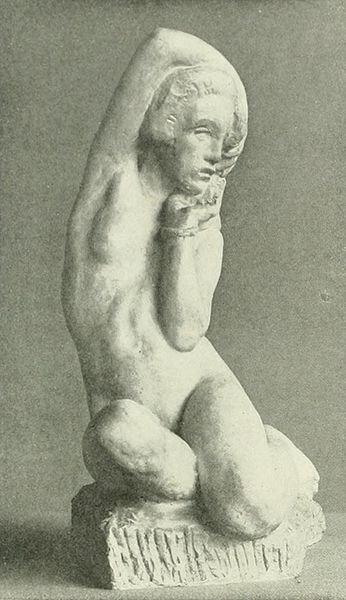 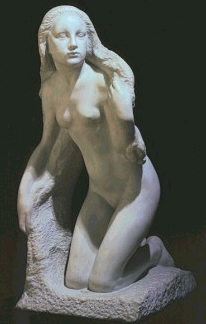 Obr. 13
Obr. 12
Jan Štursa, 1880-1925
Žák J. V. Myslbeka
Figurální motivy, dílo: Puberta, Melancholické děvče, Před koupelí
Secesní křivky, symbolika
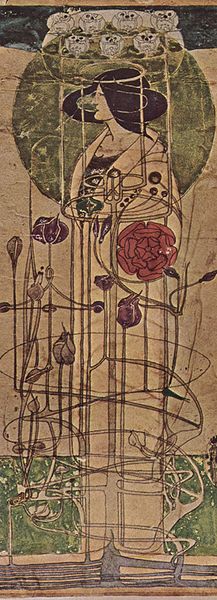 Malířství
záliba ve zvláštních lomených barvách
barvy: žlutá, modrá, zelená, černá, bílá
lineární kresba, křivka
plošnost
ornament, dekorativnost
asymetrie
neobvyklé formáty
alegorie




Charles Rennie Mackintosh, 1896-1897
Obr. 14
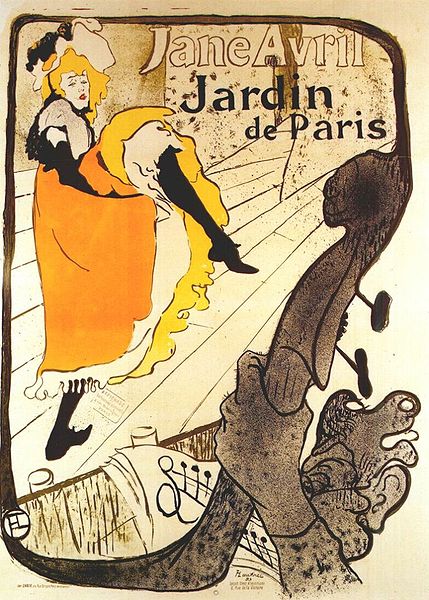 Obr. 15
MalířstvíPrvky secese, předchůdci secese
Henri de Toulouse-Lautrec
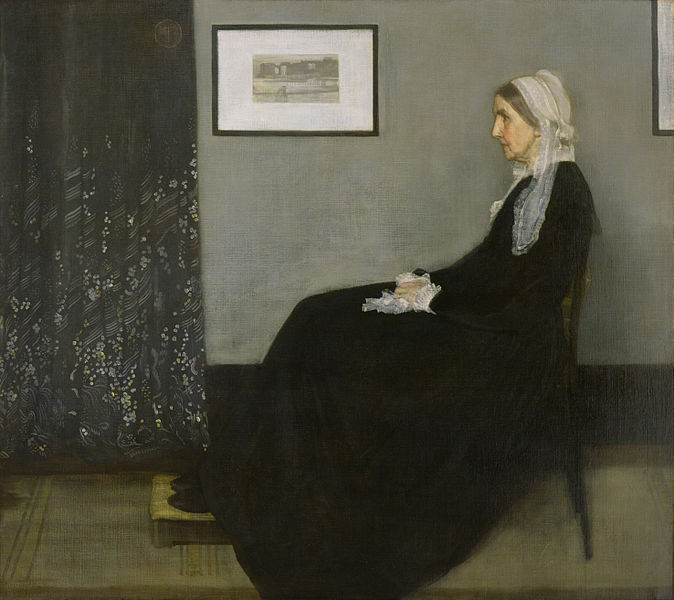 Obr. 16
Prvky secese, předchůdci secese
James McNeil Whistler, 1834-1903
Americký malíř, několik let žil v Paříži
Portrét matky
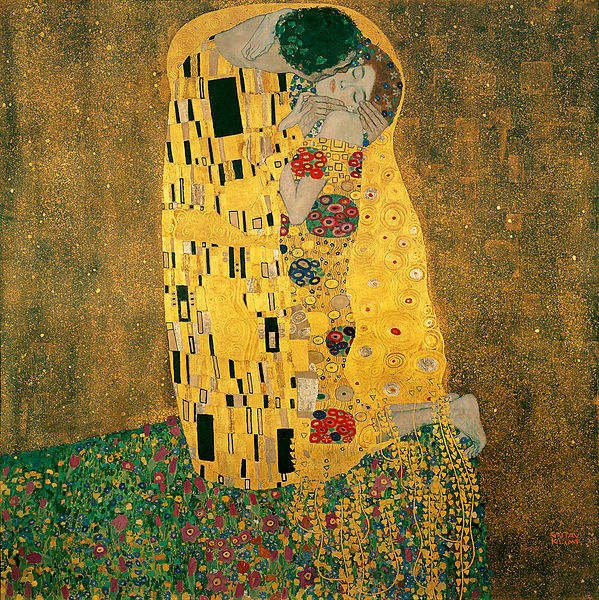 Obr. 17
Gustav Klimt, 1862-1918
Rakouský malíř, záliba v ornamentu,
užívá geometrické tvary a takto dekorativně řeší plochu, tzv. Zlatý styl
Výzdoba divadla v Karlových Varech
Polibek
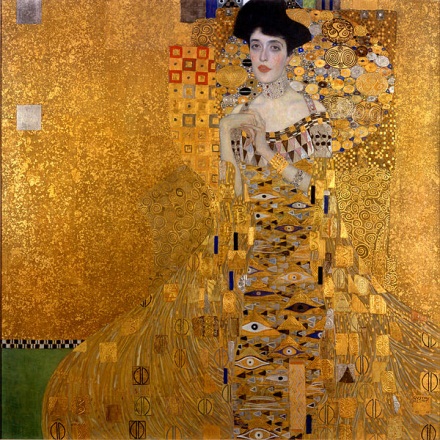 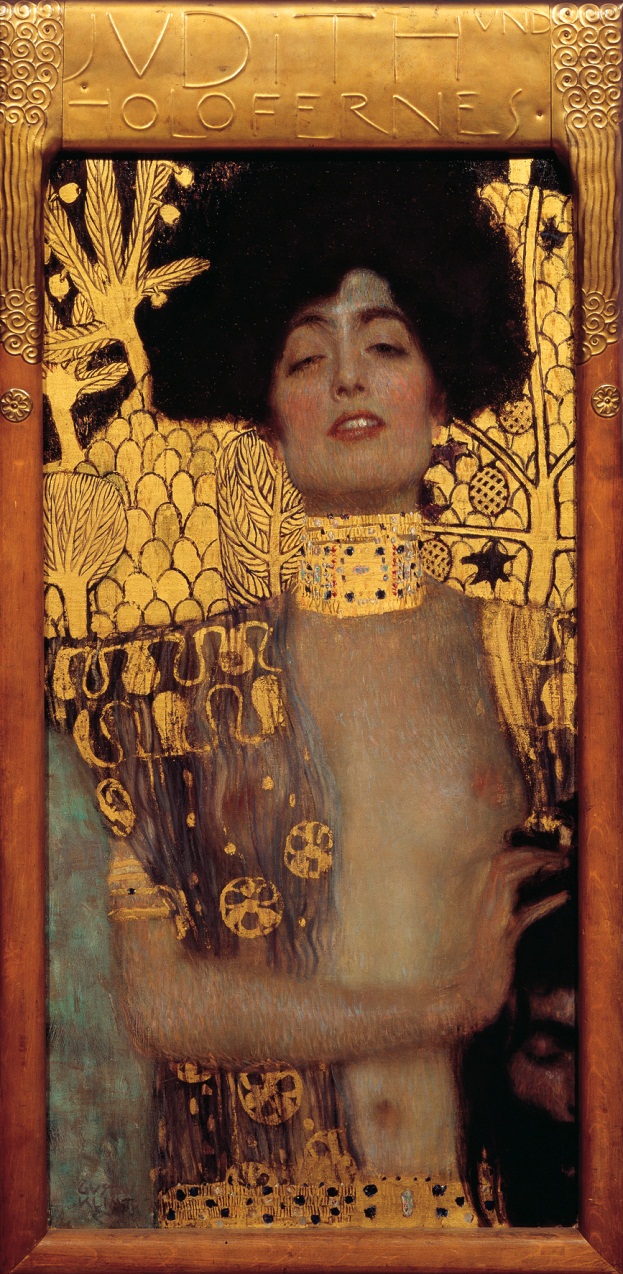 Podobizna Adély Blochové, 1907
Obr. 19
Gustav Klimt, 1862-1918
Obr. 18
Judita, 1901
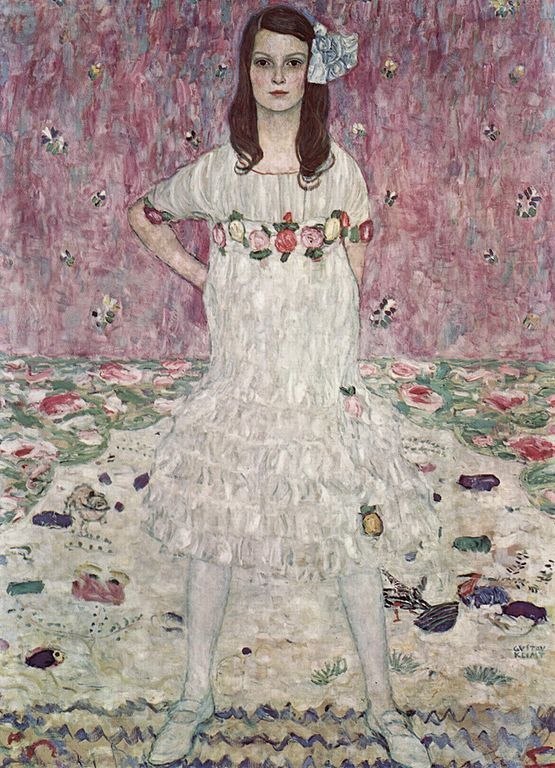 V jaké souvislosti jsme slyšeli jméno Primavesi
Obr. 20
Gustav Klimt, 1862-1918
Portét Mädy Primavesi
Alfons Mucha, 1860-1939
Obr. 21
malíř, kreslíř, grafik, ilustrátor
plakáty
kostýmy a šperky pro fr. herečku Sarah Bernhardovou
tvůrce první čsl. poštovní známky v r. 1918
cyklus 20 velkých obrazů Slovanská epopej
„styl Mucha“
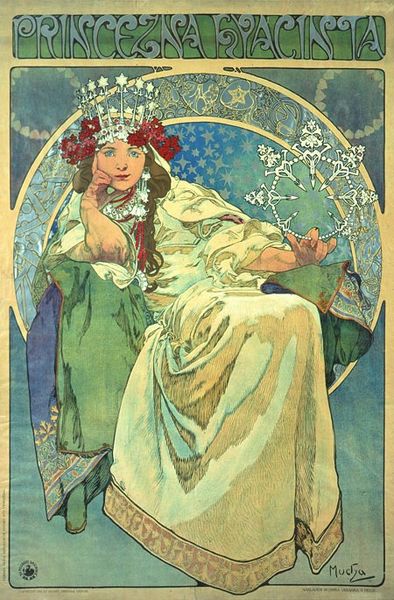 Princezna Hyacinta, 1911
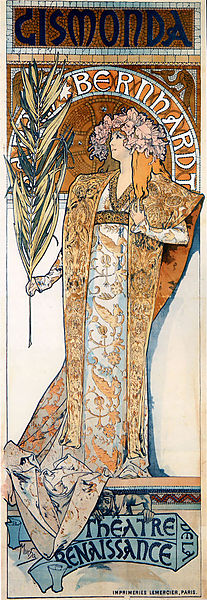 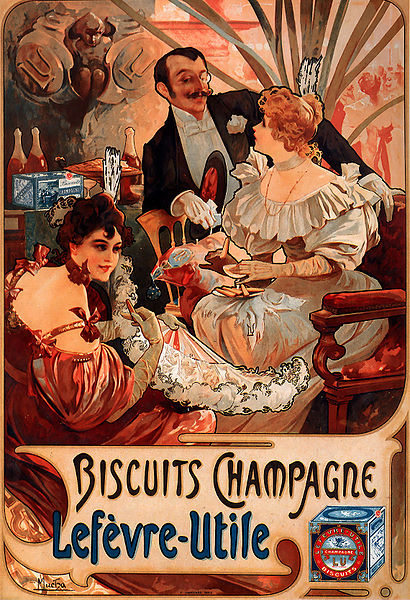 Obr. 23
Alfons Mucha, 1860-1939
plakáty
Obr. 22
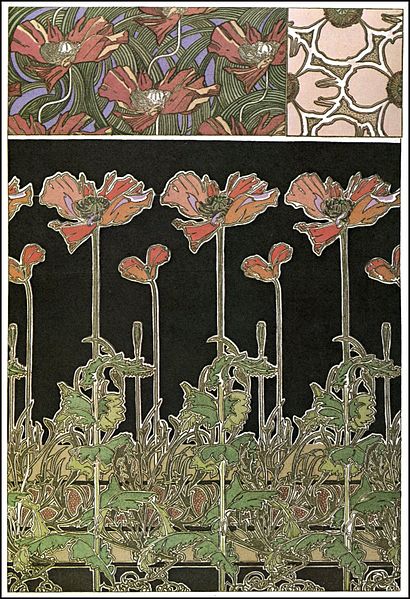 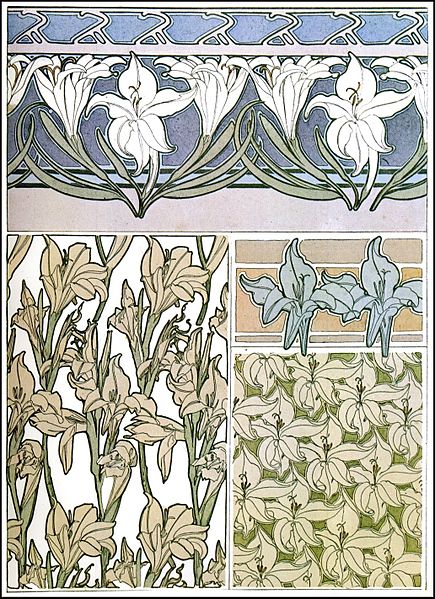 Obr. 25
Obr. 24
Alfons Mucha, 1860-1939
Návrhy secesních vzorů, vzorkovnice
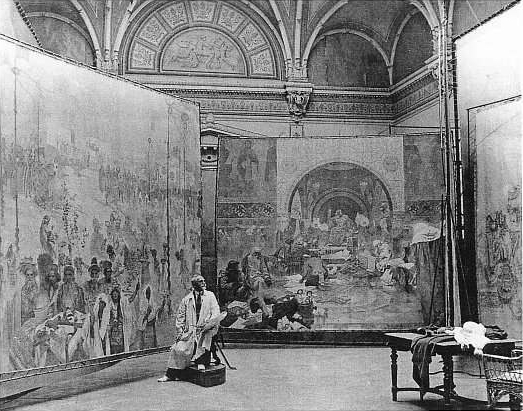 Alfons Mucha, 1860-1939
Obr. 26
Fotografie Alfonse Muchy při práci na cyklu Slovanská epopej
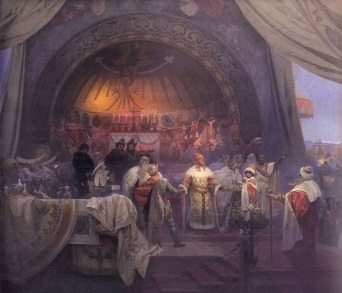 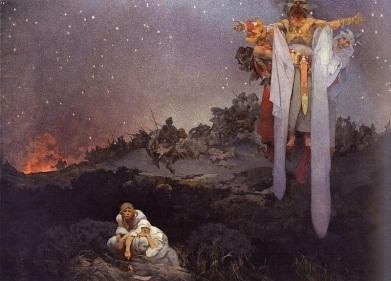 Obr. 28
Obr. 27
Alfons Mucha, 1860-1939
Cyklus Slovanská epopej, 20 rozměrných pláten, 1910-1928
Pracoval na zámku Zbiroh
Přemysl Otakar II, král železný a zlatý
Slované v pravlasti, 1912
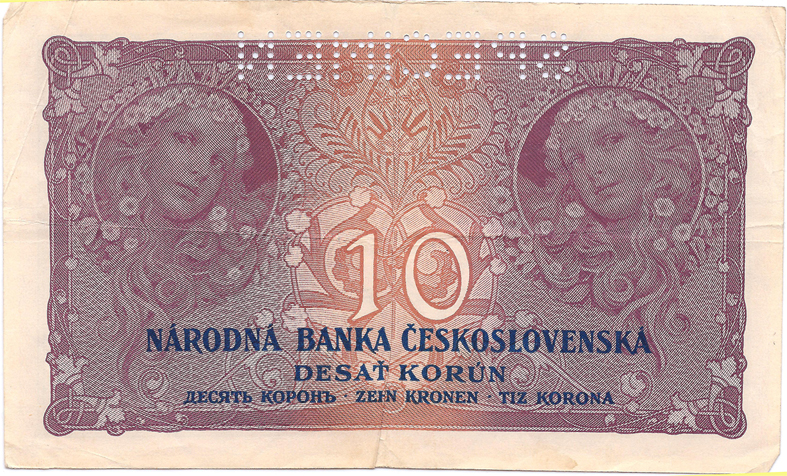 Obr. 29
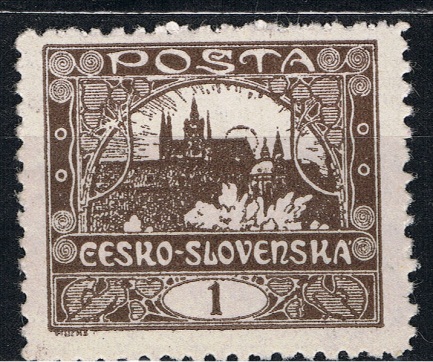 Alfons Mucha, 1860-1939
Návrhy na první čsl. známky a bankovky, 1918
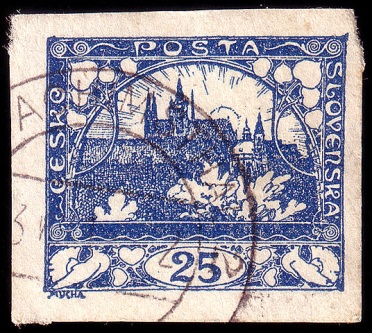 Obr. 30
Obr. 31
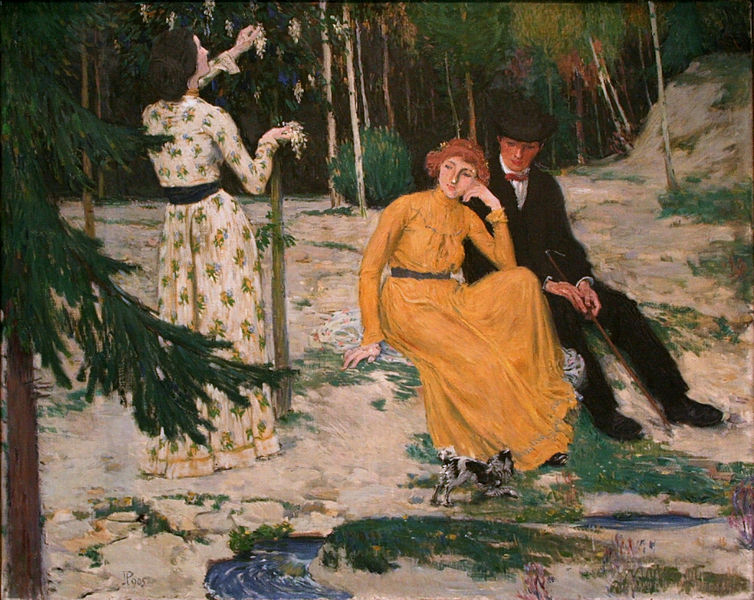 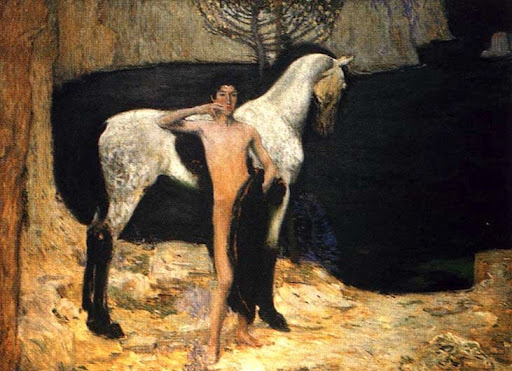 Obr.33
Obr.32
Jan Preisler, 1872-1918
Představitel figurální malby
Černé jezero
Milenci
Nástěnné malby – Národní dům v Prostějově
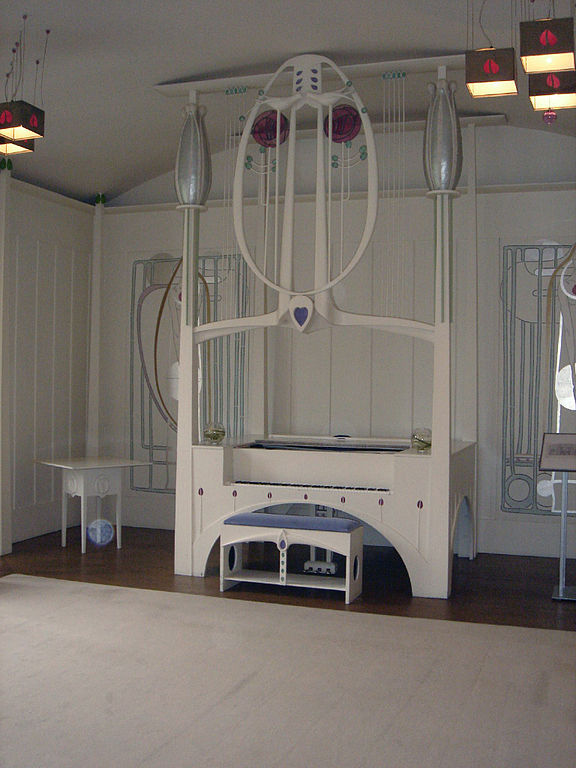 Užité umění
reakce na průmyslovou produkci
návrat k řemeslu, k manufaktuře
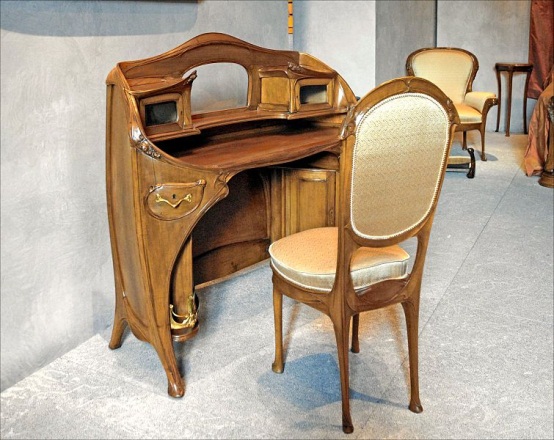 Obr. 34
Obr. 35
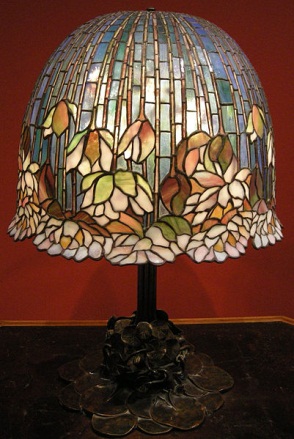 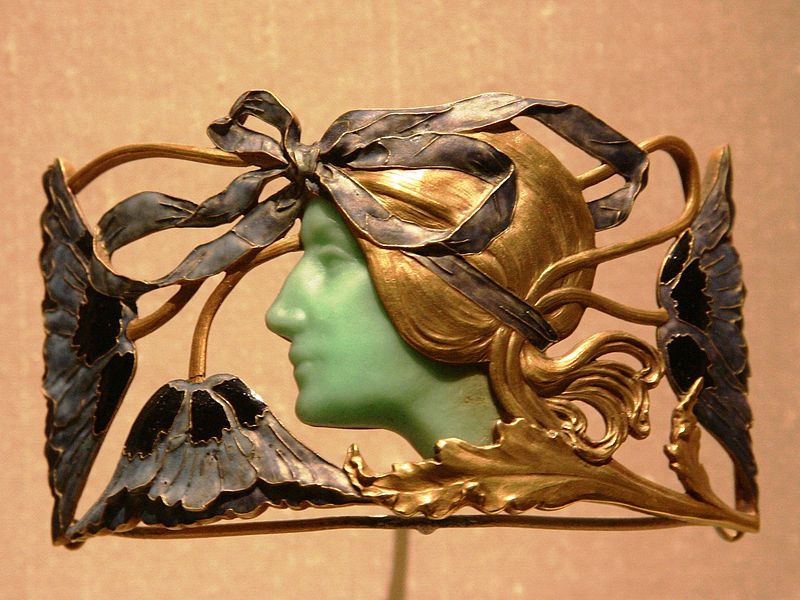 Obr. 37
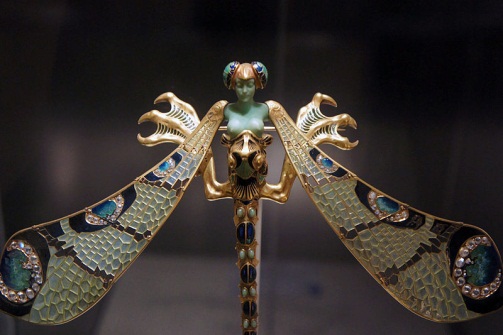 Obr. 38
Louis Tiffany, René Lalique
Obr. 36
lampy, technika odvozená od vitráže, sklo
šperky
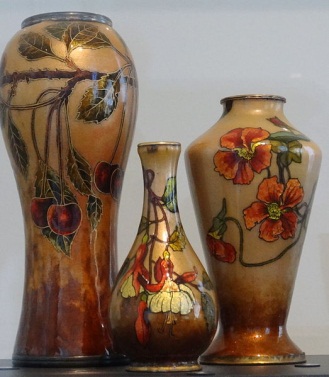 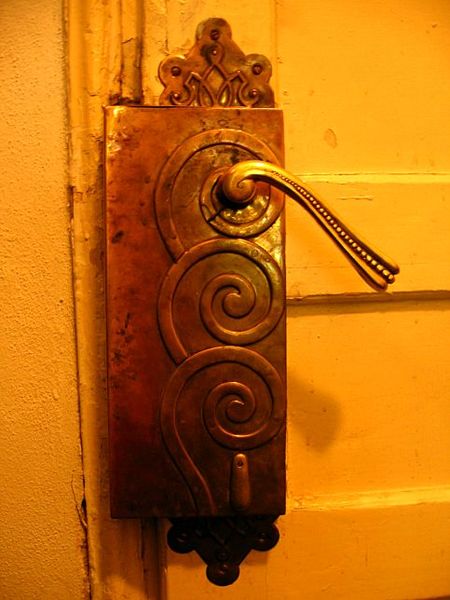 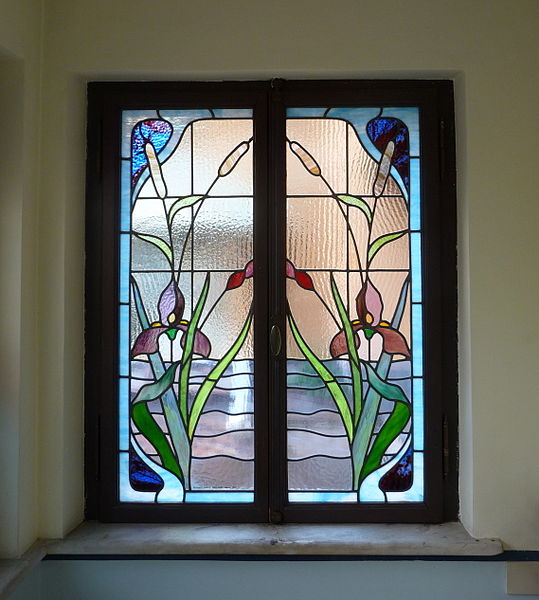 Obr. 39, 40, 41
Užité umění, umělecké řemeslo
Kování, sklo, vitráž, keramika
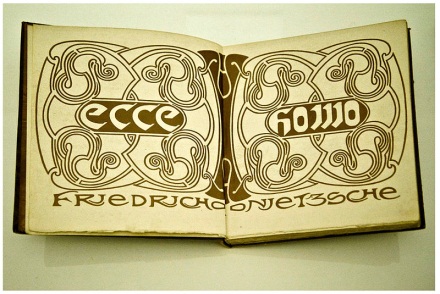 Obr. 42
Knižní grafika
Henry van de Velde, Friedrich Nietche  –  kniha Ecce homo
Citace
MRÁZ, Bohumír. Dějiny výtvarné kultury. 3. 1. vyd. Praha: IDEA SERVIS, 2000, 220 s. ISBN 80-859-7031-7.


BERNHARD, Marianne. Universální lexikon umění: architektura, fotografie, grafika, malířství, osobnosti, sochařství, umělecká řemesla. 2. uprav. vyd. Překlad Otakar Mohyla. Praha: Grafoprint-Neubert, 1996, 491 s. ISBN 80-717-6393-4.
Citace, obrazový materiál
Zdroj: [online]. [cit. 2013-04-25]. Dostupný pod licencí  Public Domain na WWW:
http://commons.wikimedia.org/wiki/File:Alfons_Mucha_-_1896_-_La_Dame_aux_Cam%C3%A9lias_-_Sarah_Bernhardt.jpg
Zdroj: [online]. [cit. 2013-04-25]. Dostupný pod licencí  Creative Commons na WWW:
http://commons.wikimedia.org/wiki/File:Spole%C4%8Densk%C3%BD_d%C5%AFm_N%C3%A1rodn%C3%AD_d%C5%AFm_%28Prost%C4%9Bjov%29,_ka%C5%A1na.JPG
Zdroj: [online]. [cit. 2013-04-25]. Dostupný pod licencí  Public Domain na WWW:
http://commons.wikimedia.org/wiki/File:30_mucha_documentsdecoratifs_1901.jpg?uselang=cs
Zdroj: [online]. [cit. 2013-04-25]. Dostupný pod licencí  Creative Commons na WWW:
http://commons.wikimedia.org/wiki/File:Prag_obecni_d%C3%BBm_caf%C3%A9_innen.jpg
Zdroj: [online]. [cit. 2013-04-25]. Dostupný pod licencí  Public Domain na WWW:
http://commons.wikimedia.org/wiki/File:Klimt_-_Musik.jpg
Zdroj: [online]. [cit. 2013-04-25]. Dostupný pod licencí  Creative Commons na WWW:
http://commons.wikimedia.org/wiki/File:Rodin_Museum-Danaid_02.JPG
Zdroj: [online]. [cit. 2013-04-25]. Dostupný pod licencí  Public Domain na WWW:
http://commons.wikimedia.org/wiki/File:Blahoslav_Bilek_1923.JPG
Zdroj: [online]. [cit. 2013-04-25]. Dostupný pod licencí  Creative Commons na WWW:
http://commons.wikimedia.org/wiki/File:Jan_Hus_Memorial,_Prague_1.JPG
http://commons.wikimedia.org/wiki/File:Krakono%C5%A1-Smetanovy-sady-Ho%C5%99ice2011b.jpg
http://commons.wikimedia.org/wiki/File:Frantisek_Palacky_monumet_-_detail.jpg
Zdroj: [online]. [cit. 2013-04-25]. Dostupný pod licencí  Public Domain na WWW:
http://commons.wikimedia.org/wiki/File:Frantisek_Palacky_monument.jpg
http://commons.wikimedia.org/wiki/File:Jan_Stursa_-_Jeune_fille_m%C3%A9lancolique.jpg
http://commons.wikimedia.org/wiki/File:Jan_%C5%A0tursa_-_P%C5%99ed_koupel%C3%AD.jpg
http://commons.wikimedia.org/wiki/File:Charles_Rennie_Mackintosh_001.jpg
http://commons.wikimedia.org/wiki/File:Lautrec_jane_avril_at_the_jardin_de_paris_%28poster%29_1893.jpg
http://commons.wikimedia.org/wiki/File:Whistlers_Mother_high_res.jpg
http://commons.wikimedia.org/wiki/File:Gustav_Klimt_016.jpg
http://commons.wikimedia.org/wiki/File:Gustav_Klimt_039.jpg
http://commons.wikimedia.org/wiki/File:Gustav_Klimt_046.jpg
http://commons.wikimedia.org/wiki/File:Gustav_Klimt_050.jpg
http://commons.wikimedia.org/wiki/File:Mucha,_Alfons_-_Prinzessin_Hyazinthe_-_1911.jpg
http://commons.wikimedia.org/wiki/File:Alfons_Mucha_-_1894_-_Gismonda.jpg
http://commons.wikimedia.org/wiki/File:Alfons_Mucha_-_1896_-_Biscuits_Champagne-Lef%C3%A8vre-Utile.jpg
http://commons.wikimedia.org/wiki/File:38_mucha_documentsdecoratifs_1901.jpg?uselang=cs
http://commons.wikimedia.org/wiki/File:36_mucha_documentsdecoratifs_1901.jpg?uselang=cs
http://commons.wikimedia.org/wiki/File:Alfons_Mucha_at_work_on_Slav_Epic.jpg
http://commons.wikimedia.org/wiki/File:Premysl_otakar_ii_kral_zelezny_a_zlaty.jpg
http://commons.wikimedia.org/wiki/File:Slovane_v_pravlasti_81x61m.jpg
Zdroj: [online]. [cit. 2013-04-25]. Dostupný pod licencí  Creative Commons na WWW:
http://commons.wikimedia.org/wiki/File:CS_10_korun_%C4%8Desko-slovenskych_1927.jpg?uselang=cs
Zdroj: [online]. [cit. 2013-04-25]. Dostupný pod licencí  Public Domain na WWW:
http://commons.wikimedia.org/wiki/File:Hradcany_3.jpg?uselang=cs
http://commons.wikimedia.org/wiki/File:Czekhoslovakia-hradcany-1918.jpg
http://commons.wikimedia.org/wiki/File:Blacklake_preisler.jpg?uselang=cs
http://commons.wikimedia.org/wiki/File:Jan_Preisler_-_Lovers.jpg?uselang=cs
Zdroj: [online]. [cit. 2013-04-25]. Dostupný pod licencí  Creative Commons na WWW:
http://commons.wikimedia.org/wiki/File:Hector_Guimard_%28Mus%C3%A9e_des_Beaux-Arts_de_Lyon%29_%285469543414%29.jpg
http://commons.wikimedia.org/wiki/File:HouseForAnArtLoverPiano.jpg
http://commons.wikimedia.org/wiki/File:Louis_comfort_tiffany,_lampada_da_tavolo_pomb_lily,_1900-10_ca..JPG?uselang=cs
http://commons.wikimedia.org/wiki/File:Broche_with_Woman_-_Ren%C3%A9_Lalique.JPG
http://commons.wikimedia.org/wiki/File:Lalique_dragonfly.jpg
http://commons.wikimedia.org/wiki/File:Primavesi_door_handle.JPG
http://commons.wikimedia.org/wiki/File:Villa_Torlonia_civette_window.jpg
Zdroj: [online]. [cit. 2013-04-25]. Dostupný pod licencí  Public Domain na WWW:
http://commons.wikimedia.org/wiki/File:Limoges_enamel_Art_Nouveau_Paul_Bonnaud.JPG
Zdroj: [online]. [cit. 2013-04-25]. Dostupný pod licencí  Creative Commons na WWW:
http://commons.wikimedia.org/wiki/File:Ecce_homo_675.jpg